Thrombolytic therapy
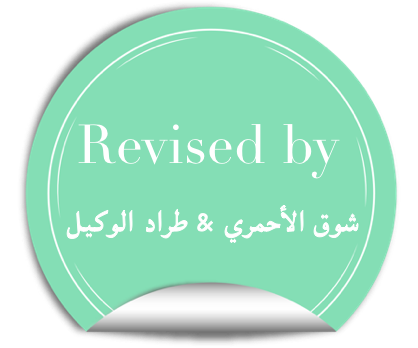 OBJECTIVES:
To know mechanism of action of thrombolytic therapy. 
To differentiate between different types of thrombolytic drugs. 
To describe indications, side effects and contraindications of thrombolytic drugs. 
To recognize the mechanism, uses and side effects of anti-plasmins.
Thrombolytic drugs: 
Drugs used to lyse already formed blood clot in clinical sittings where ischemia may be fatal.
Plasmin: 
Non-specific protease capable of breaking down: 
Fibrin. 
Other circulating factors including:
Fibrinogen.
Clotting factor V. 
Clotting factor VIII.
Mechanism of action:
They have common mechanism of action by stimulating activation of plasminogen via converting plasminogen to “pro-enzyme” to plasmin ”active enzyme” which leads to lysis of the insoluble fibrin into soluble derivatives.
Plasminogen is inactive and found into two forms: 
Bound with fibrin. (forms the thrombus)
In plasma.
Plasminogen
Lippincott’s corner
All thrombolytic agents act either directly or or indirectly to convert plasminogen, which in turn cleaves fibrin, thus lysing thrombi. 
Clot dissolution and reperfusion occur with a higher frequency when therapy is initiated early after clot formation because clots become more resistant to lysis as they age. Unfortunately, increased local thrombi may occur as the clot dissolves, leading to enhanced platelet aggregation and thrombosis. Strategies to prevent this include administration of anti-platelet drugs such as aspirin, or anti-thrombotics such as heparin.
  Thrombolytics (Plasminogen activators)
Plasmin
Plasmin is the active form of plasminogen.
Insoluble fibrin
Soluble degradation products
Plasmin lysis the insoluble Fibrin into soluble degradation products.
تبغى  (t-PA)الفن (ART)  ؟
دكتور أنس ترى لقينا ستربتو باليورن
يا الطيب رتب وراك لا تنسى “بليز”
Activate both plasminogen bound to clot surface and circulating plasminogen in blood leading to extensive systemic plasminogen activation, with degradation of several plasma proteins including fibrinogen, factor V, and factor VIII.
Fibrin specific plasminogen activators activate mainly plasminogen bound to clot surface and have less effect on circulating plasminogen.
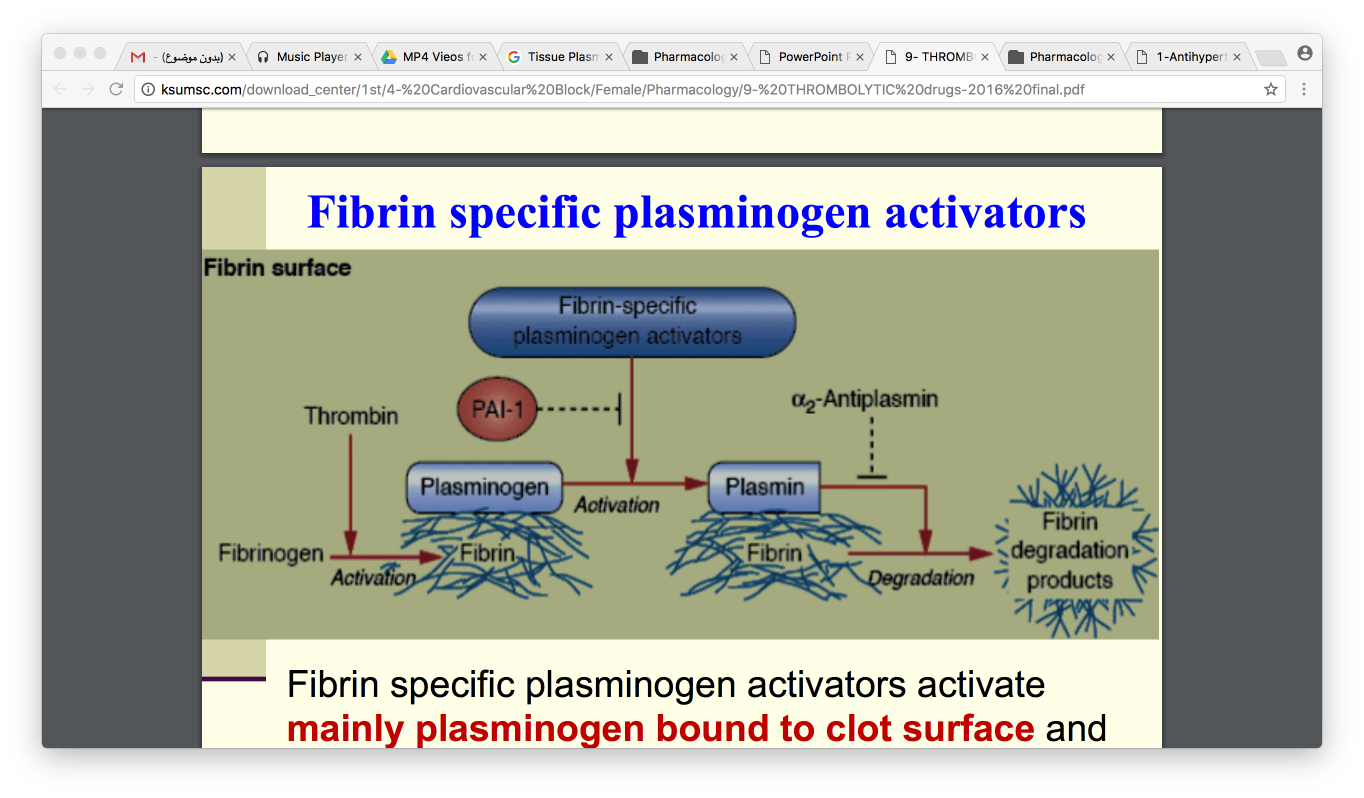 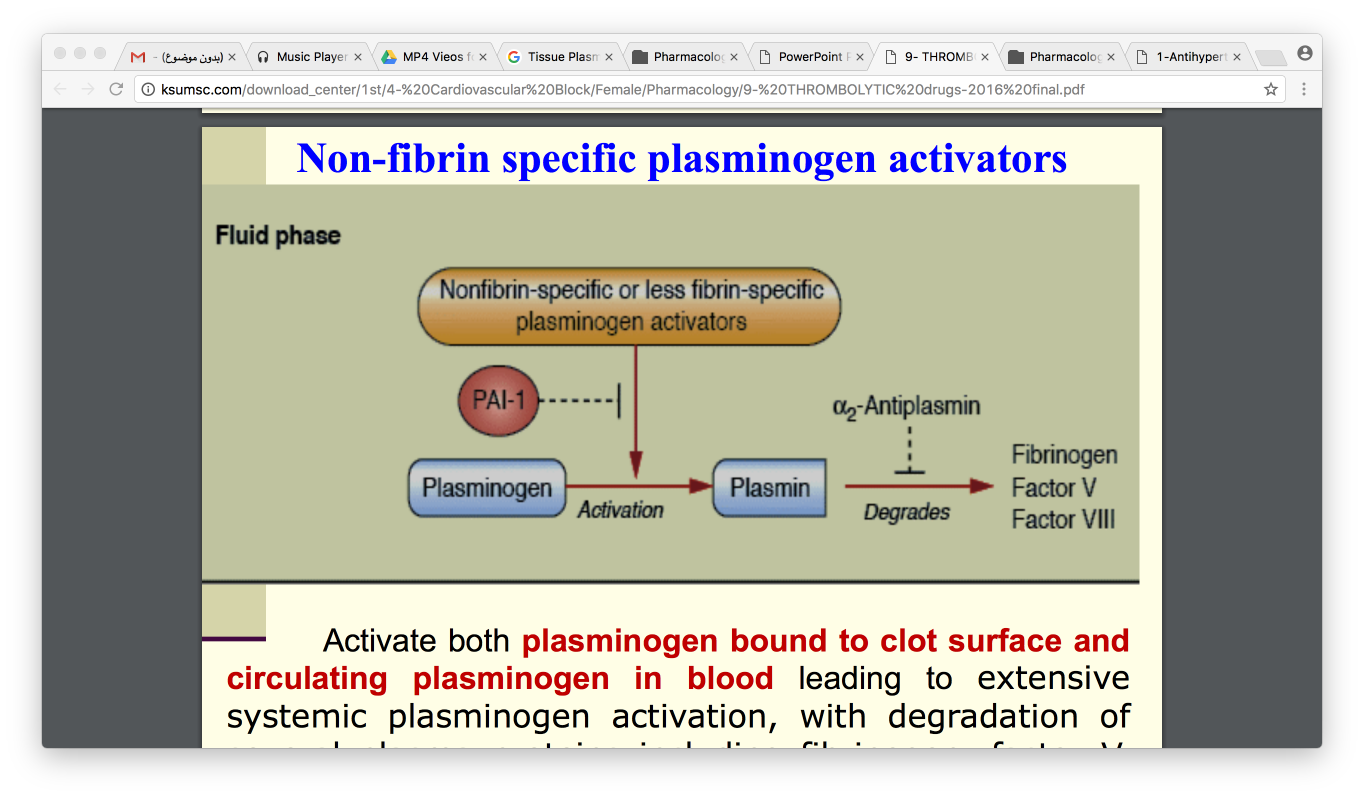 Streptokinase
Pharmacokinetics: 
T ½ is less than 20 minutes. 
Given as intravenous infusion (250,000 U then 100,000 U*/h for 24-72 hours)

It is the least expensive among others. 
Used for venous or arterial thrombosis.
Streptokinase is a bacterial protein produced by Beta-hemolytic streptococci. 
Streptokinase is non-fibrin specific. 
Can degrade fibrin clots as well as fibrinogen and other plasma proteins.
*U=unit. 
Which depends on the patient without a standard doses of ml.
Mechanism of action:
Acts indirectly by forming plasminogen-streptokinase complex “active complex” which converts plasminogen into active plasmin.
Side effects: 
Antigenicity*: high-titer antibodies develop 1 to 2 weeks after use, precluding retreatment until the titer declines.
Allergic reaction: rashes, fever, hypotension. 
Bleeding: due to activation of circulating plasminogen.
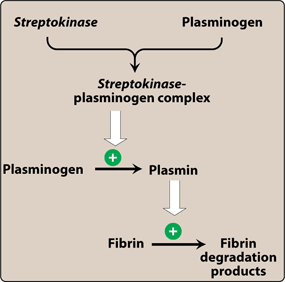 *Antigenicity means that the immune system will produce an antibodies for this drug so that: 
The effectiveness of the drug will be decreased after the 1st dose. 
The drug can cause allergic reactions that can be serious.
Not used in patients with: 
Recent streptococcal infections.
Previous administration of the drug. 
These patients may develop fever, allergic reactions and resistance upon treatment with streptokinase due to antistreptococcal antibodies.
Antistreplase (APSAC)

Anisoylated Plasminogen Streptokinase Activator Complex (APSAC) “acylated plasminogen combined with streptokinase”. 
It is a prodrug, de-acylated in circulation into the active plasminogen-streptokinase complex. 
T ½ is longer 70/120 min.

Advantages:
Given as bolus IV injection. (20 U over 3-5 min.) 
Longer duration of action than streptokinase. 
More thrombolytic activity. 
Greater clot selectivity. 

Disadvantages: 
Similar but less than streptokinase alone in:
Antigenicity. 
Allergic reactions. 
Minimal fibrin specificity.
Systemic lysis. 
More expensive than streptokinase.
Urokinase

Human enzyme synthesized by the kidney that can be Obtained from either urine or cultures of human embryonic kidney cells. 

Is a direct plasminogen activator. 
Given by intravenous infusion (300.000 U over 10 min, then 300,000 U/h for 12h). 
Has an elimination half-life of 12-20 minutes. 

Used for lysis of acute massive pulmonary embolism. 
Has NO anaphylactic effect. (Because it’s a human enzyme)
Disadvantages: 
Minimal fibrin specificity. 
Systemic lysis (act upon fibrin-bound and circulating plasminogen). 
Expensive and its use now is limited.
أنس ترى طولت علينا بليز يعني
There is relationship between the kidney’s & lung’s enzymes such as in RAAS
Tissue plasminogen activators (t-PA)
All are recombinant (combination) of human tissue plasminogen activator. 
Prepared by recombinant DNA Technology. 
Includes the drugs that end with suffix “PLASE”: 
Alteplase. 
Reteplase. 
Tenecteplase. 
Don’t confuse them with Antistreplase.
Mechanism of action: 
They activate fibrin-bound plasminogen rather than free plasminogen in blood. 
There action is enhanced by presence of fibrin. 
They bind to fibrin in a thrombus and convert the entrapped plasminogen to plasmin followed by activation of local fibrinolysis with limited systemic fibrinolysis.
Advantages: 
Fibrin-specific (clot specific) drugs. 
Limited systemic fibrinolysis. 
Reduced risk of bleeding. (Because of the limitation of systemic fibrinolysis)
Not-antigenic ( can be used in patient with recent streptococcal infection or even with a previous administration of streptokinase).
Both (alteplase and reteplase) of them are used in: 
In ST-elevation (myocardial infarction). 
Pulmonary embolism.
Tencete for a long period
ما شاء الله دايم تنصتي كثير
Indication of thrombolytics
Acute myocardial infarction. (elevation of ST segment). 
Acute ischemic stroke. 
Peripheral artery occlusion. 
Deep venous thrombosis. 
Pulmonary embolism. “such as Urokinase / Alteplase / Reteplase”
Rational for use of thrombolytic drugs in acute MI
Improvement of ventricular function. 
Reduction in incidence of congestive heart failure. 
Reduction of mortality following AMI. 

Thrombolytic drugs need to be administered immediately after diagnosis of MI, delay of administration will be of no value because the clot will be resistant to the drugs and there will be tissue damage
Active internal bleeding. 
Cerebral hemorrhagic stroke. 
Recent intracranial trauma. 
Intra cranial neoplasm.
Major surgery within two weeks.
Active peptic ulcer
Severe uncontrolled hypertension.
What is the role of thrombolytic therapy in 
antithrombotic plan?
The goal of thrombolytic therapy is rapid restoration of blood flow in an occluded blood vessel by accelerating proteolysis of already formed thrombus. 
Thrombolytic therapy is one part of an over all antithrombotic plan that frequently includes anticoagulants, antiplatelet agents and mechanical approaches to rapidly restore blood flow and prevent re-occlusion.
Fibrinolytic Inhibitors (Antiplasmins)
inhibit plasminogen activation and thus inhibit fibrinolysis and promote clot stabilization.
لحفظ أسماء الدرقز .. ترا نقسمك                     أمين هو كبرك
These drugs work like antidotes for fibrinolytic drugs. Similar to Protamine (Antidote of the anticoagulant, heparin) 
or Vitamin K (Antidote of the oral anticoagulant warfarin).
Lippincott’s
Thrombolytic drugs: 
Acute thromboembolic disease in selected patients may be treated by the administration of agents that activate the conversion of plasminogen to plasmin, a serine protease that hydrolyzes fibrin and, thus, dissolves clots. Streptokinase, one of the first such agents to be approved, causes a systemic fibrinolytic state that can lead to bleeding problems. Alteplase acts more locally on the thrombotic fibrin to produce fibrinolysis. Urokinase is produced naturally in human kidneys and directly converts plasminogen into active plasmin. compares the thrombolytic agents. Fibrinolytic drugs may lyse both normal and pathologic thrombi. 

Common characteristics of thrombolytic agents: 
Mechanism of action: The thrombolytic agents share some common features. All act either directly or indirectly to convert plasminogen to plasmin, which, in turn, cleaves fibrin, thus lysing thrombi. Clot dissolution and reperfusion occur with a higher frequency when therapy is initiated early after clot formation because clots become more resistant to lysis as they age. Unfortunately, increased local thrombi may occur as the clot dissolves, leading to enhanced platelet aggregation and thrombosis. Strategies to prevent this include administration of antiplatelet drugs, such as aspirin, or anti-thrombotics such as heparin.
Therapeutic use: Originally used for the treatment of DVT and serious PE, thrombolytic drugs are now being used less frequently for these conditions. Their tendency to cause bleeding has also blunted their use in treating acute peripheral arterial thrombosis or MI. For MI, intracoronary delivery of the drugs is the most reliable in terms of achieving recanalization. However, cardiac catheterization may not be possible in the 2- to 6-hour “therapeutic window,” beyond which signicant myocardial salvage becomes less likely. Thus, thrombolytic agents are usually administered intravenously. Thrombolytic agents are helpful in restoring catheter and shunt function, by lysing clots causing occlusions. They are also used to dissolve clots that result in strokes. 

Adverse effects: The thrombolytic agents do not distinguish between the fibrin of an unwanted thrombus and the fibrin of a beneficial hemostatic plug. Thus, hemorrhage is a major side effect. For example, a previously unsuspected lesion, such as a gastric ulcer, may hemorrhage following injection of a thrombolytic agent. These drugs are contraindicated in pregnancy, and in patients with healing wounds, a history of cerebrovascular accident, brain tumor, head trauma, intracranial bleeding, and metastatic cancer.
Alteplase, reteplase, and tenecteplase: 
Alteplase [AL-teh-place] (formerly known as tissue plasminogen activator or tPA) is a serine protease originally derived from cultured human melanoma cells. It is now obtained as a product of recombinant DNA technology. Reteplase [RE-teh-place] is a genetically engineered, smaller derivative of recombinant tPA. Tenecteplase [ten-EK-te-place] is another recombinant tPA with a longer half-life and greater binding affinity for fibrin than alteplase. Alteplase has a low affinity for free plasminogen in the plasma, but it rapidly activates plasminogen that is bound to fibrin in a thrombus or a hemostatic plug. Thus, alteplase is said to be “fibrin selective” at low doses. Alteplase is approved for the treatment of MI, massive PE, and acute ischemic stroke. Reteplase and tenecteplase are approved only for use in acute MI, although reteplase may be used off-label in DVT and massive PE. 
Alteplase has a very short half-life (5 to 30 minutes), and therefore, 10% of the total dose is injected intravenously as a bolus and the remaining drug is administered over 60 minutes. Both reteplase and tenecteplase have longer half-lives and, therefore, may be administered as an intravenous bolus. Alteplase may cause orolingual angioedema, and there may be an increased risk of this effect when combined with angiotensin-converting enzyme (ACE) inhibitors.
Streptokinase: 
Streptokinase [strep-toe-KYE-nase] is an extracellular protein purified from culture broths of group C β-hemolytic streptococci. It forms an active one-to-one complex with plasminogen. This enzymatically active complex converts un-complexed plasminogen to the active enzyme plasmin. In addition to the hydrolysis of fibrin plugs, the complex also catalyzes the degradation of fibrinogen, as well as clotting factors V and VII. With the advent of newer agents, streptokinase is rarely used and is no longer available in many markets. 

Urokinase: 
Urokinase [URE-oh-KYE-nase] is produced naturally in the body by the kidneys. Therapeutic urokinase is isolated from cultures of human kidney cells and has low antigenicity. Urokinase directly cleaves the arginine–valine bond of plasminogen to yield active plasmin. It is only approved for lysis of pulmonary emboli. Off-label uses include treatment of acute MI, arterial thromboembolism, coronary artery thrombosis, and DVT. Its use has largely been supplanted by other agents with a more favorable benefit-to-risk ratio.
Drugs used to treat bleeding: 
Bleeding problems may have their origin in naturally occurring pathologic conditions, such as hemophilia, or as a result of fibrinolytic states that may arise after GI surgery or prostatectomy. The use of anticoagulants may also give rise to hemorrhage. Certain natural proteins and vitamin K, as well as synthetic antagonists, are effective in controlling this bleeding. Concentrated preparations of coagulation factors are available from human donors. However, these preparations carry the risk of transferring viral infections. Blood transfusion is also an option for treating severe hemorrhage. 

Aminocaproic acid and tranexamic acid:
Fibrinolytic states can be controlled by the administration of aminocaproic [a-mee-noe-ka-PROE-ic] acid or tranexamic [tran-ex-AM-ic] acid. Both agents are synthetic, orally active, excreted in the urine, and inhibit plasminogen activation. Tranexamic acid is 10 times more potent than aminocaproic acid. A potential side effect is intravascular thrombosis. 

Protamine sulfate:
Protamine [PROE-ta-meen] sulfate antagonizes the anticoagulant effects of heparin. This protein is derived from fish sperm or testes and is high in arginine content, which explains its basicity. The positively charged protamine interacts with the negatively charged heparin, forming a stable complex without anticoagulant activity.
Adverse effects of drug administration include hypersensitivity as well as dyspnea, flushing, bradycardia, and hypotension when rapidly injected. 

Vitamin K: 
Vitamin K1 (phytonadione) administration can stop bleeding problems due to warfarin by increasing the supply of active vitamin K1, thereby inhibiting the effect of warfarin. Vitamin K1 may be administered via the oral, subcutaneous, or intravenous route. [Note: Intravenous vitamin K should be administered by slow IV infusion to minimize the risk of hypersensitivity or anaphylactoid reactions.] For the treatment of bleeding, the subcutaneous route of vitamin K1 is not preferred, as it is not as effective as oral or IV administration. The response to vitamin K1 is slow, requiring about 24 hours to reduce INR (time to synthesize new coagulation factors). Thus, if immediate hemostasis is required, fresh frozen plasma should be infused.
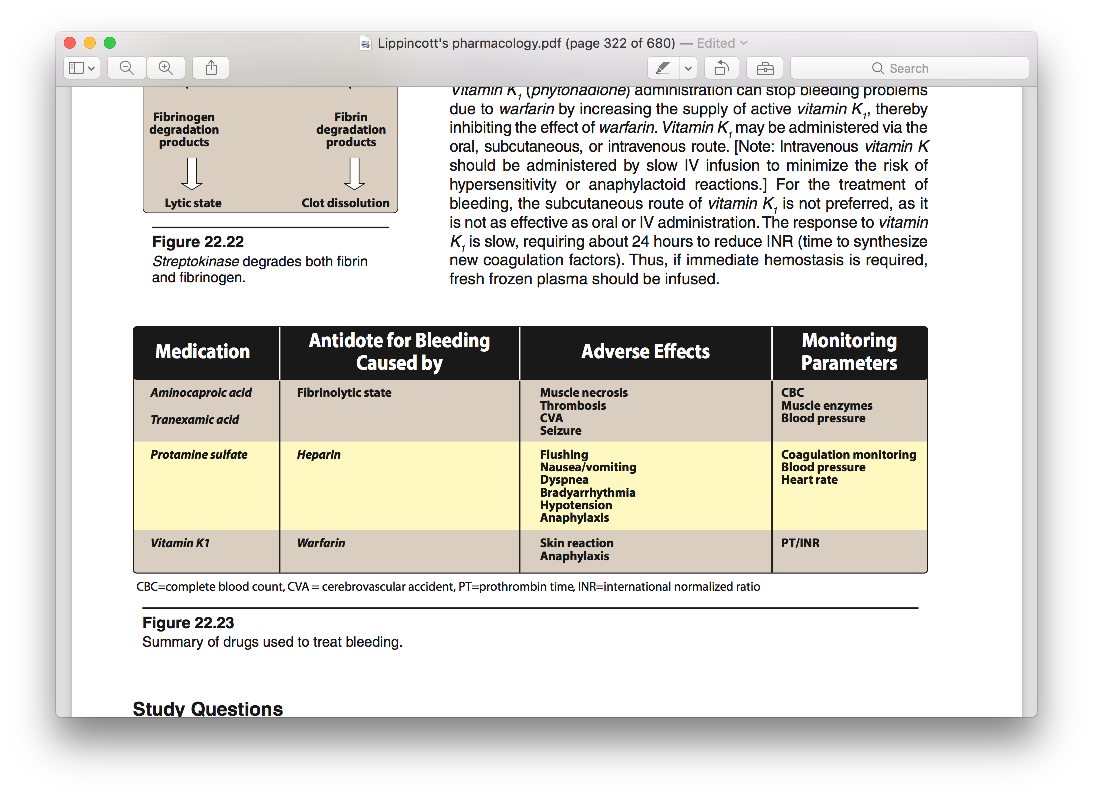 Editing file